DSP First, 2/e
Lecture 16
DTFT Properties
License Info for DSPFirst Slides
This work released under a Creative Commons License with the following terms:
Attribution
The licensor permits others to copy, distribute, display, and perform the work. In return, licensees must give the original authors credit. 
Non-Commercial
The licensor permits others to copy, distribute, display, and perform the work. In return, licensees may not use the work for commercial purposes—unless they get the licensor's permission.
Share Alike
The licensor permits others to distribute derivative works only under a license identical to the one that governs the licensor's work.
Full Text of the License
This (hidden) page should be kept with the presentation
June 2016
© 2003-2016, JH McClellan & RW Schafer
2
READING ASSIGNMENTS
This Lecture:
Chapter 7, Sections 7-2 & 7-3

Other Reading:
Recitation: Chapter 7
DTFT EXAMPLES
June 2016
© 2003-2016, JH McClellan & RW Schafer
3
Lecture Objectives
Properties of the DTFT

Convolution is mapped to Multiplication

Ideal Filters: LPF, HPF, & BPF

Recall:
DTFT is the math behind the general concept of “frequency domain” representations
The spectrum is now a continuous function of (normalized) frequency – not just a line spectrum
June 2016
© 2003-2016, JH McClellan & RW Schafer
4
Discrete-Time Fourier Transform
Definition of the DTFT:

Forward DTFT

Inverse DTFT

Always periodic with a period of 2
June 2016
© 2003-2016, JH McClellan & RW Schafer
5
Summary of DTFT Pairs
Delayed Impulse
Right-sided
Exponential
sinc function
is Bandlimited
June 2016
© 2003-2016, JH McClellan & RW Schafer
6
Conjugate Symmetry
June 2016
© 2003-2016, JH McClellan & RW Schafer
7
Magnitude and Angle Plots
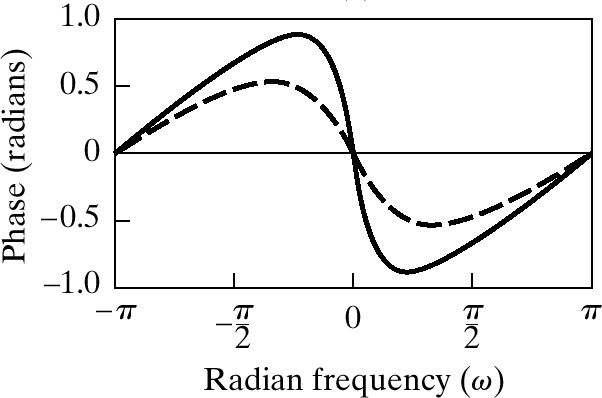 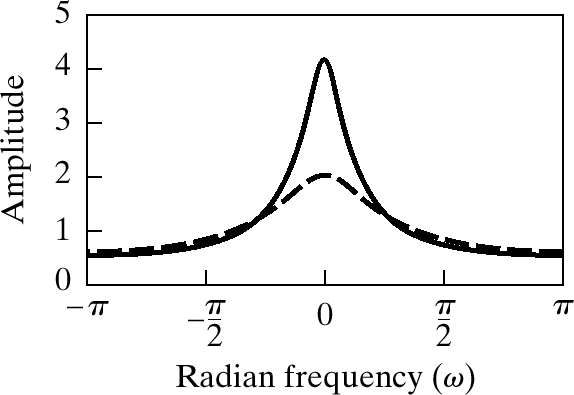 June 2016
© 2003-2016, JH McClellan & RW Schafer
8
Properties of DTFT
Linearity


Time-Delay  phase shift


Frequency-Shift  multiply by sinusoid
June 2016
© 2003-2016, JH McClellan & RW Schafer
9
Linearity (Proof)
June 2016
© 2003-2016, JH McClellan & RW Schafer
10
Time-Delay Property (Proof)
June 2016
© 2003-2016, JH McClellan & RW Schafer
11
Use Properties to Find DTFT
Strategy: Exploit Known Transform Pair
June 2016
© 2003-2016, JH McClellan & RW Schafer
12
Use Properties to Find DTFT (2)
Strategy: 
Exploit Known Transform Pair
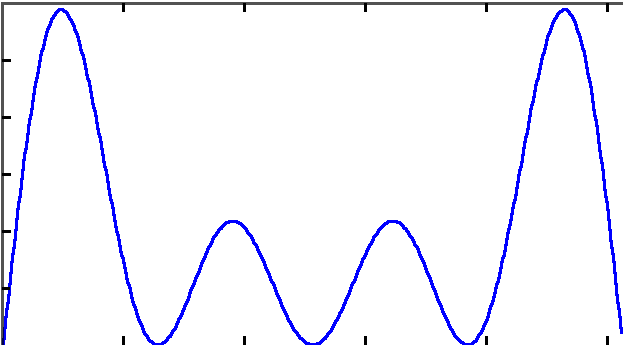 June 2016
© 2003-2016, JH McClellan & RW Schafer
13
Frequency Shift
June 2016
© 2003-2016, JH McClellan & RW Schafer
14
SINC Function – Rectangle  DTFT pair
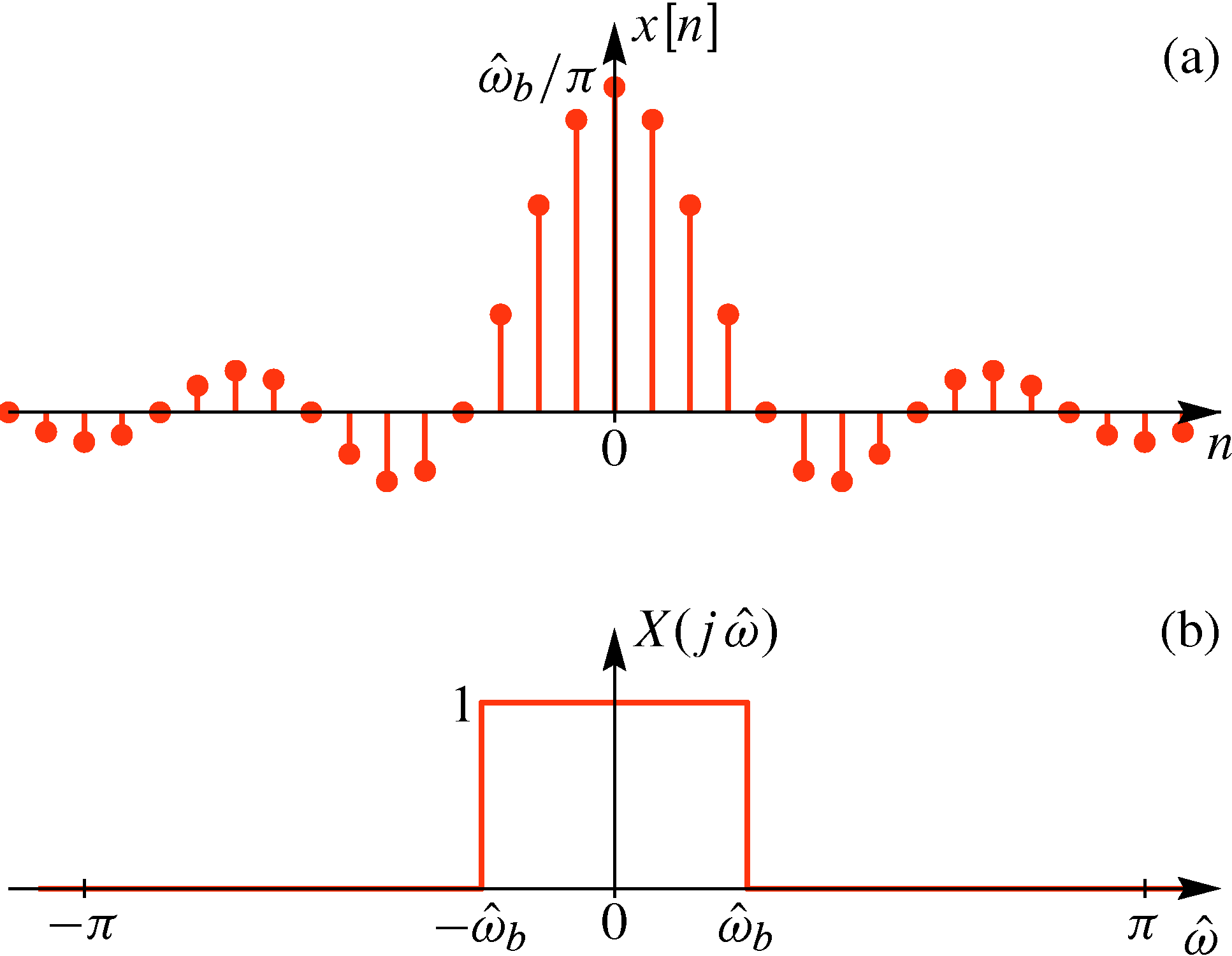 June 2016
© 2003-2016, JH McClellan & RW Schafer
15
Sinc times sinusoid: find DTFT
Frequency shifting up and down 
is done by cosine multiplication
in the time domain
June 2016
© 2003-2016, JH McClellan & RW Schafer
16
LTI
System
DTFT maps Convolution to Multiplication
June 2016
© 2003-2016, JH McClellan & RW Schafer
17
IDEAL LowPass Filter  (LPF)
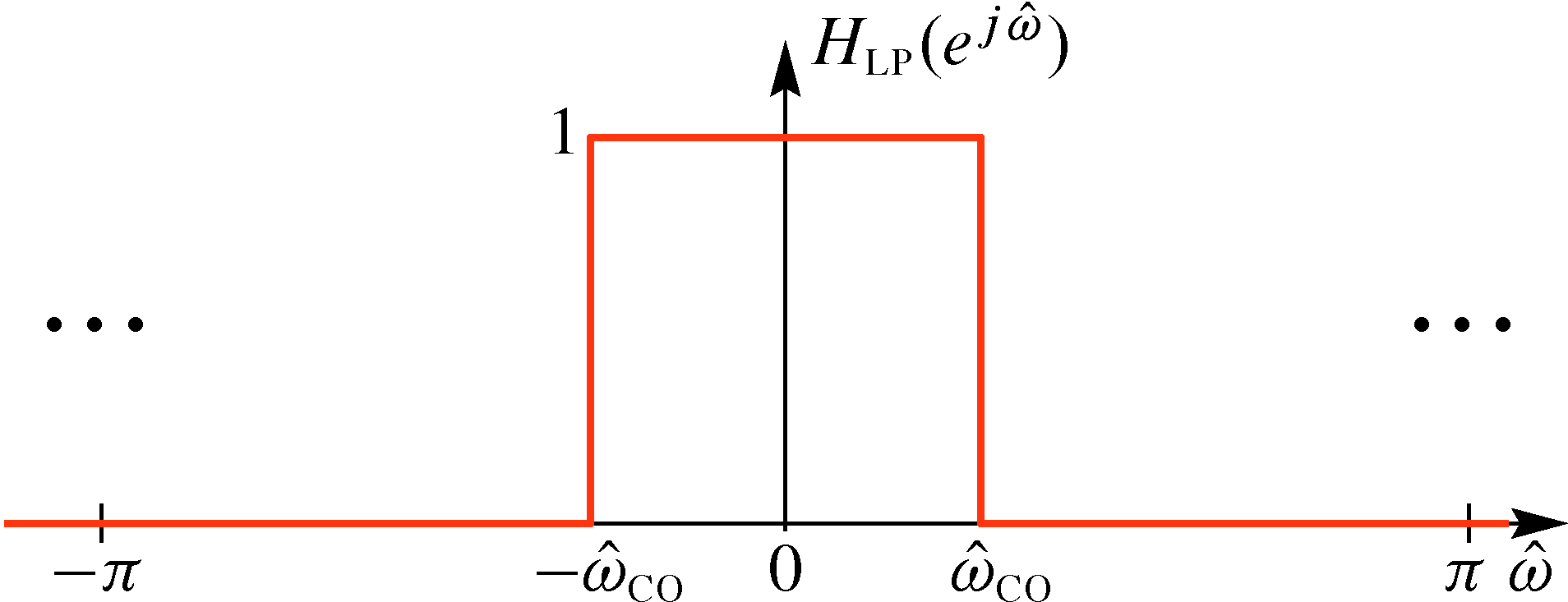 One in the passband
Zero in the stopband
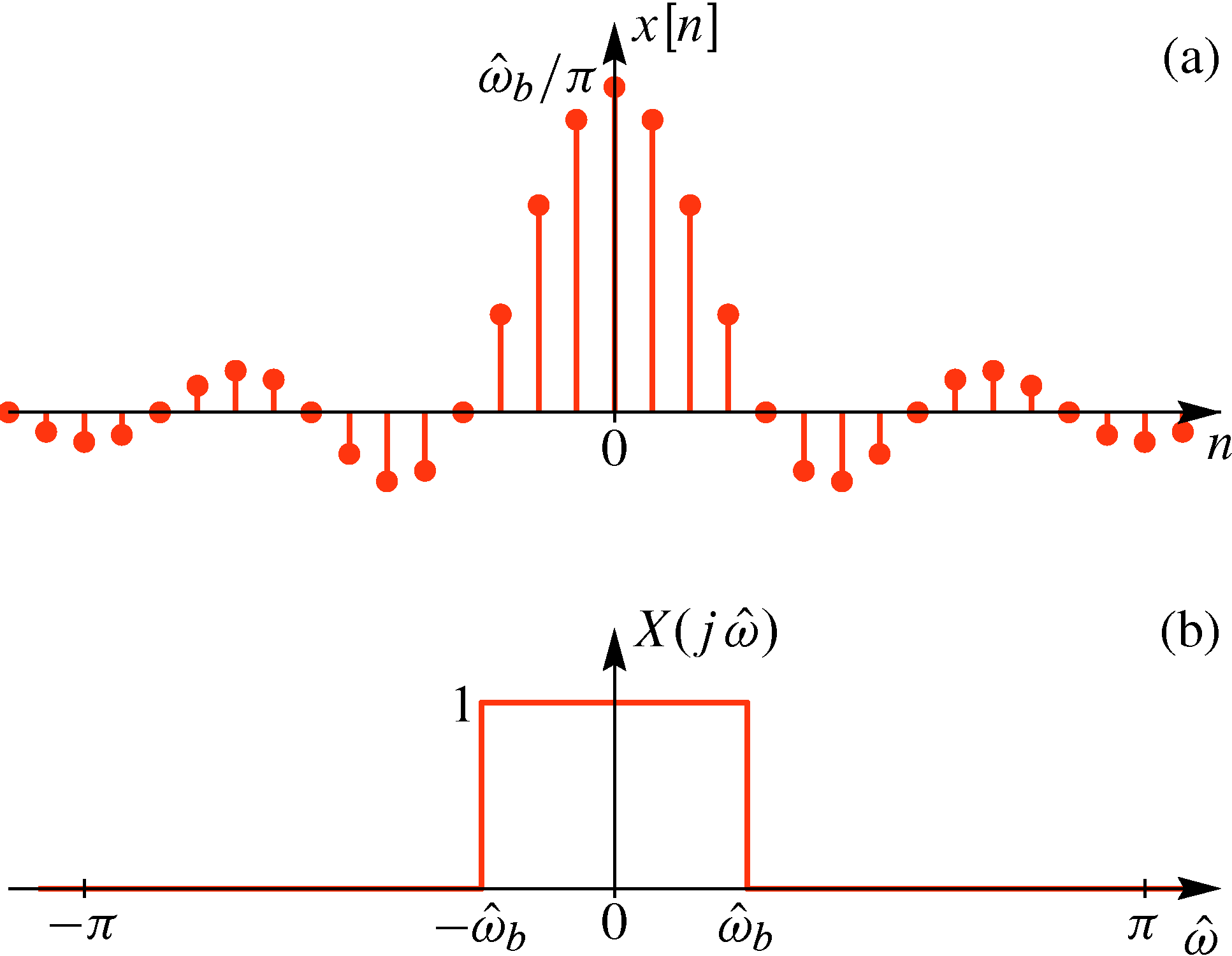 DTFT pair
SINC Function – Rectangle
June 2016
© 2003-2016, JH McClellan & RW Schafer
18
Filtering with the IDEAL LPF
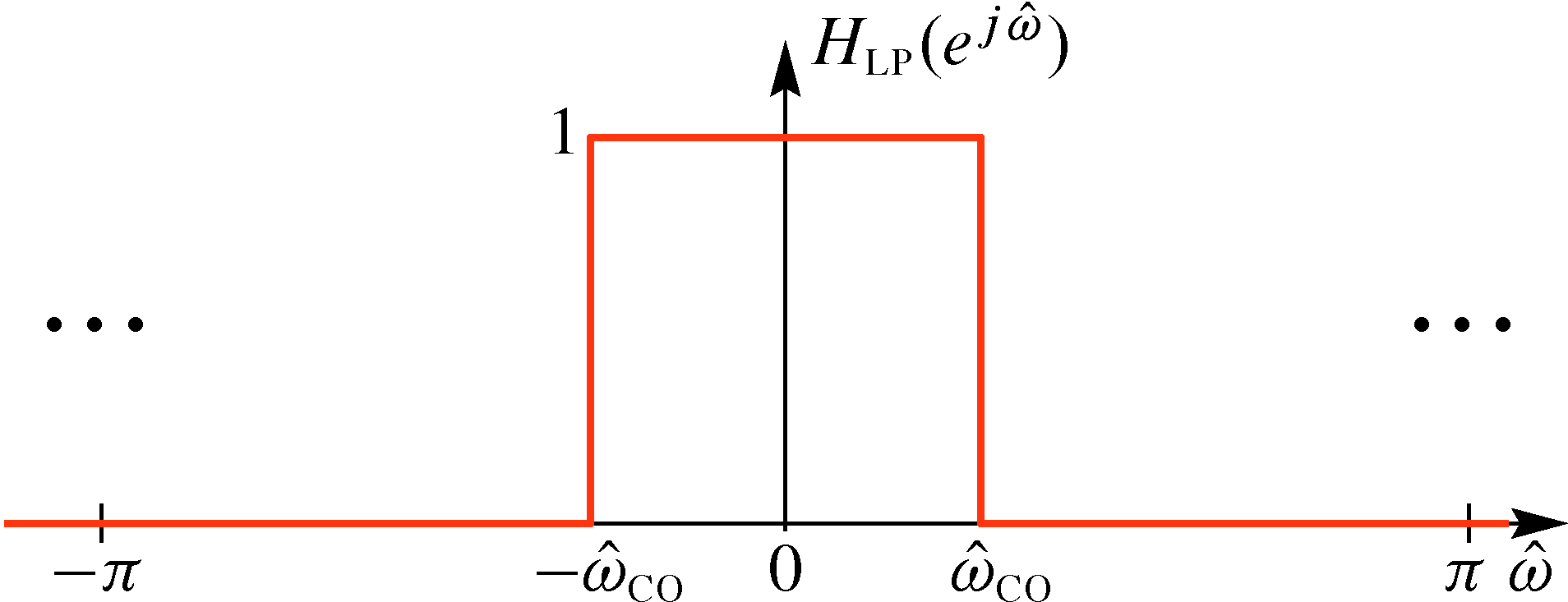 Find the output when the input is a sinusoid:
Multiply the spectrum of the input
times the DTFT of the filter to get
June 2016
© 2003-2016, JH McClellan & RW Schafer
19
IDEAL HighPass Filter (HPF)
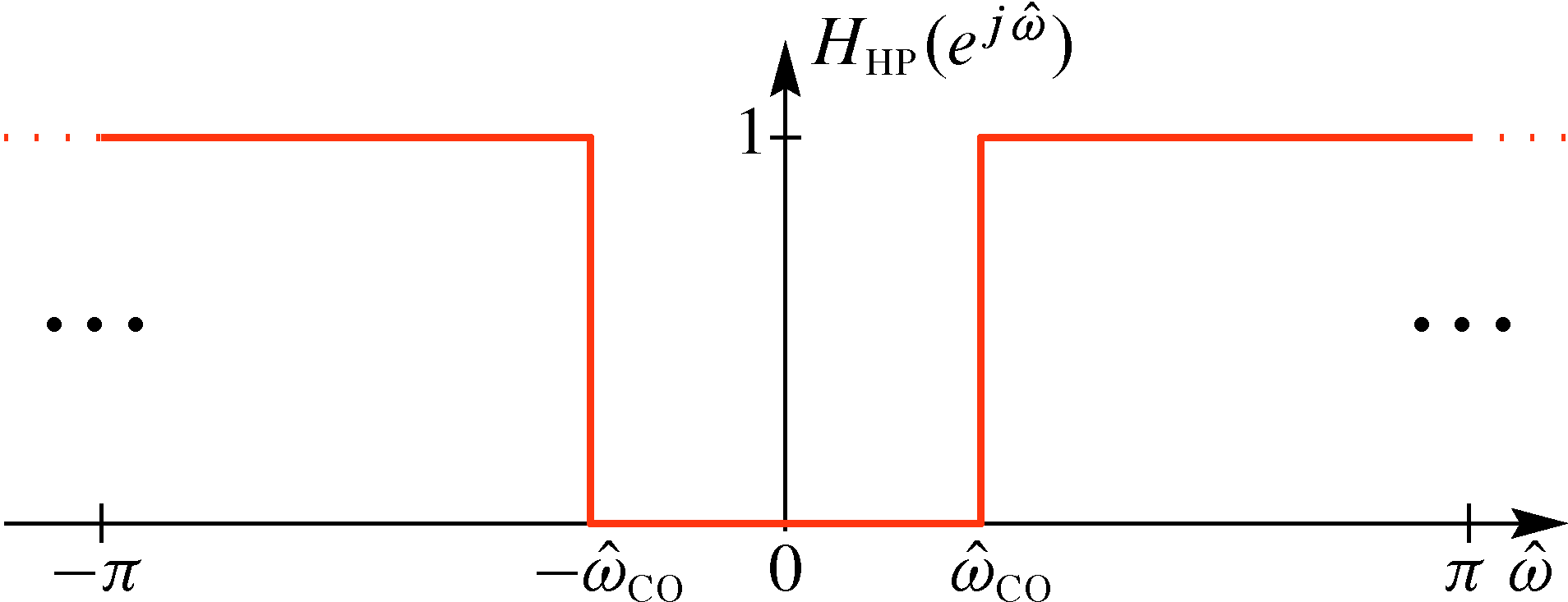 One in the passband
Zero in the stopband
HPF is 1 minus LPF
Inverse DTFT of 1
is a delta
June 2016
© 2003-2016, JH McClellan & RW Schafer
20
IDEAL BandPass Filter (BPF)
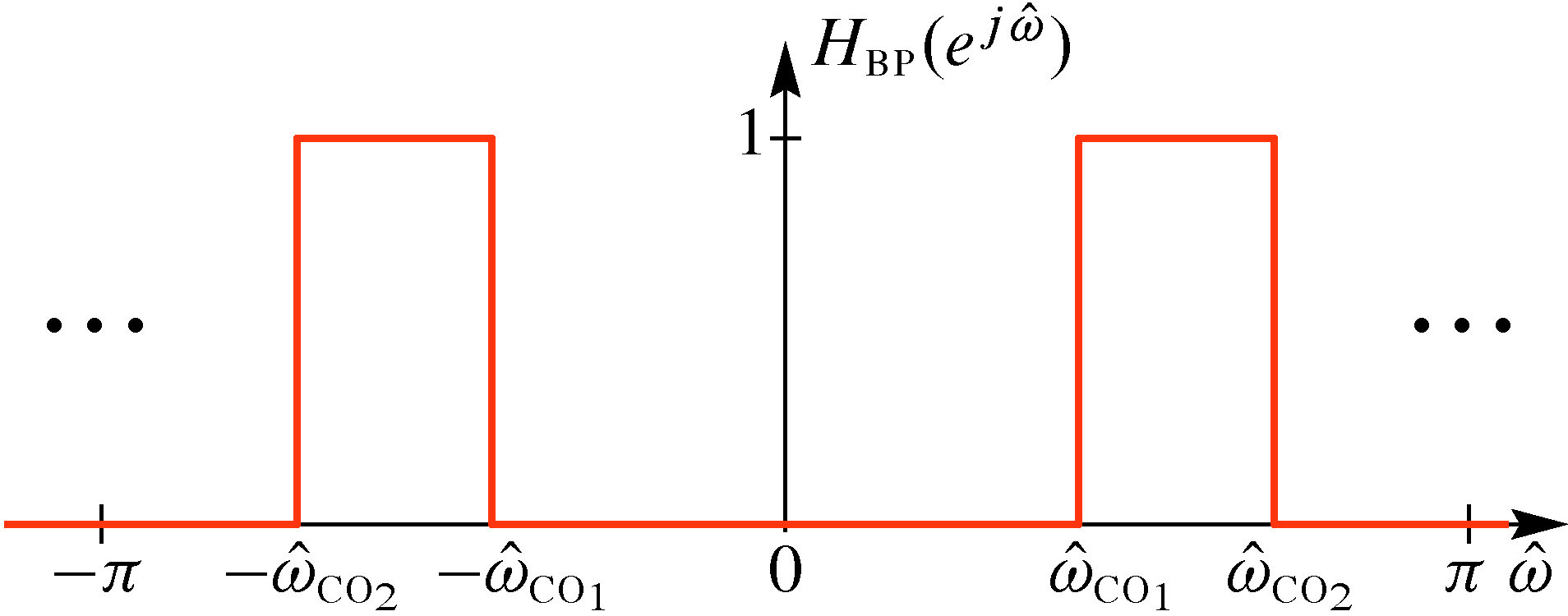 One in the passband
Zero in the 2 stopbands
BPF has two stopbands
Band Reject Filter has
one stopband and two
passbands. 
It is one minus BPF
June 2016
© 2003-2016, JH McClellan & RW Schafer
21
Make IDEAL BPF from LPF
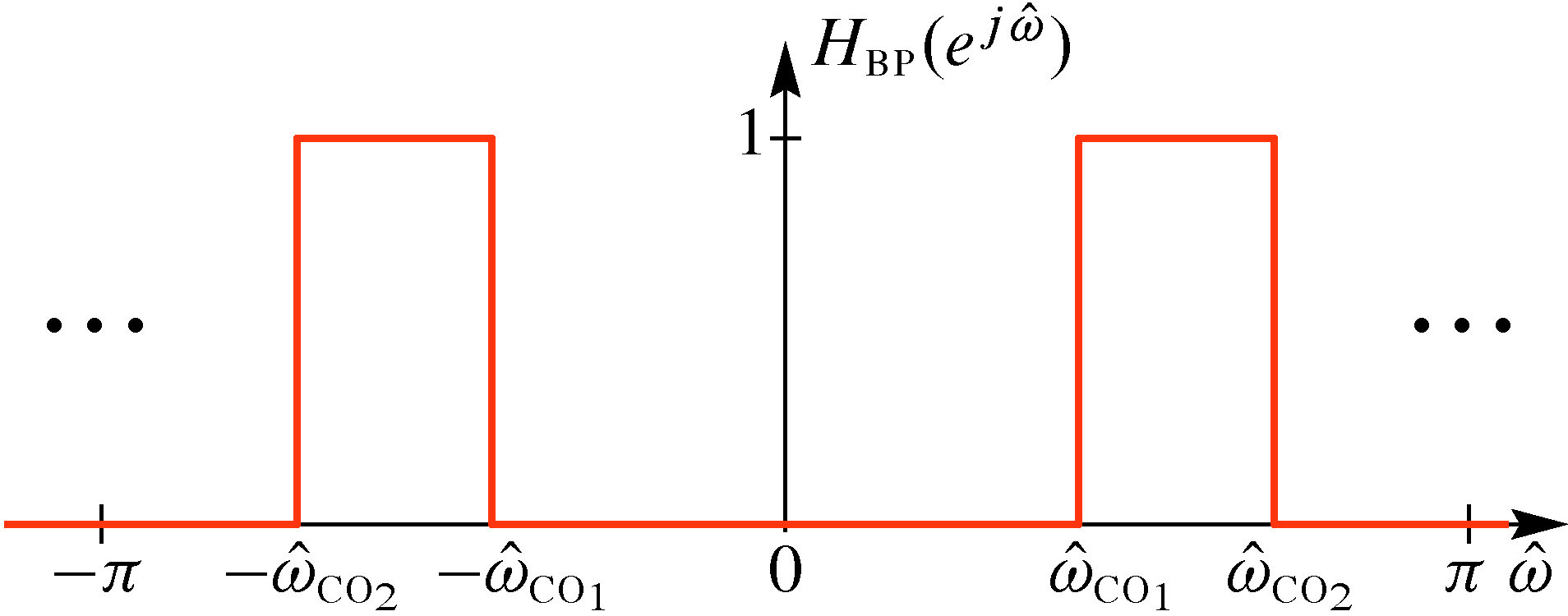 BPF is frequency shifted
version of LPF
Frequency shifting
up and down is done
by cosine multiplication
in the time domain
June 2016
© 2003-2016, JH McClellan & RW Schafer
22
LPF Example 1: x[n] = sinc
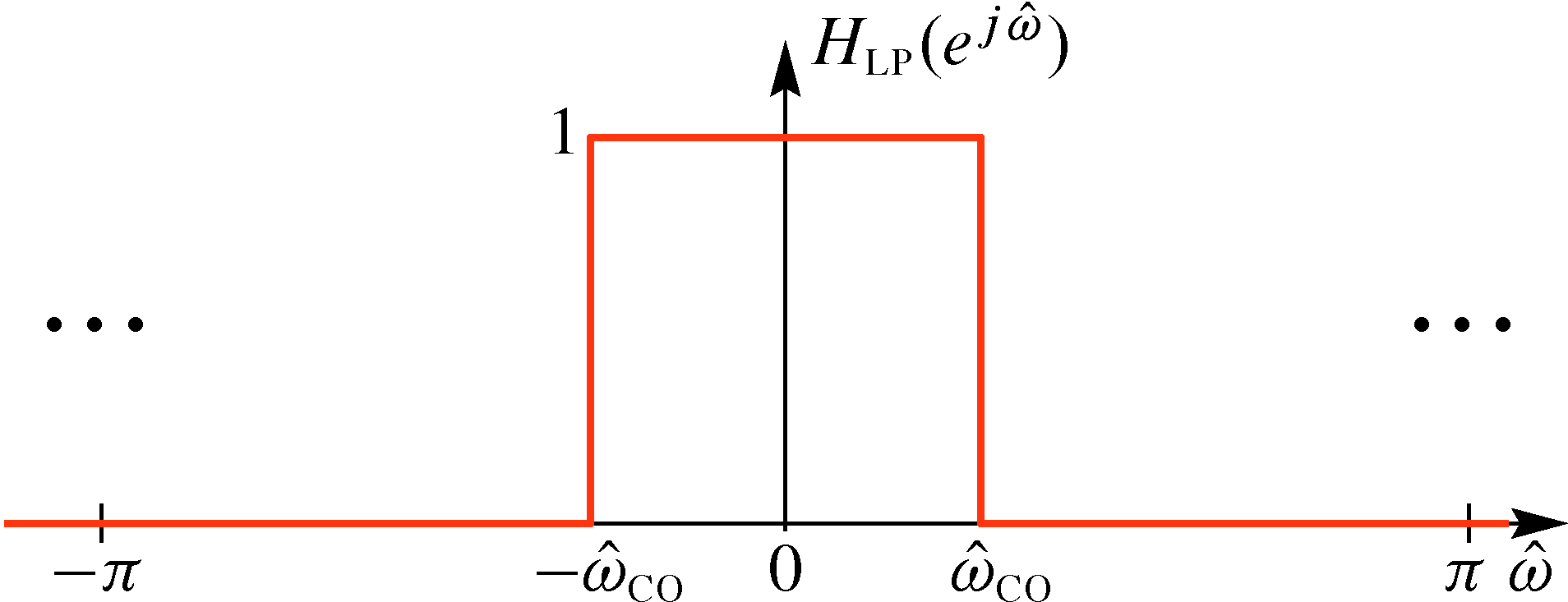 Input bandwidth
Less than 
Filter’s passband
June 2016
© 2003-2016, JH McClellan & RW Schafer
23
LPF Example 2: x[n] = sinc
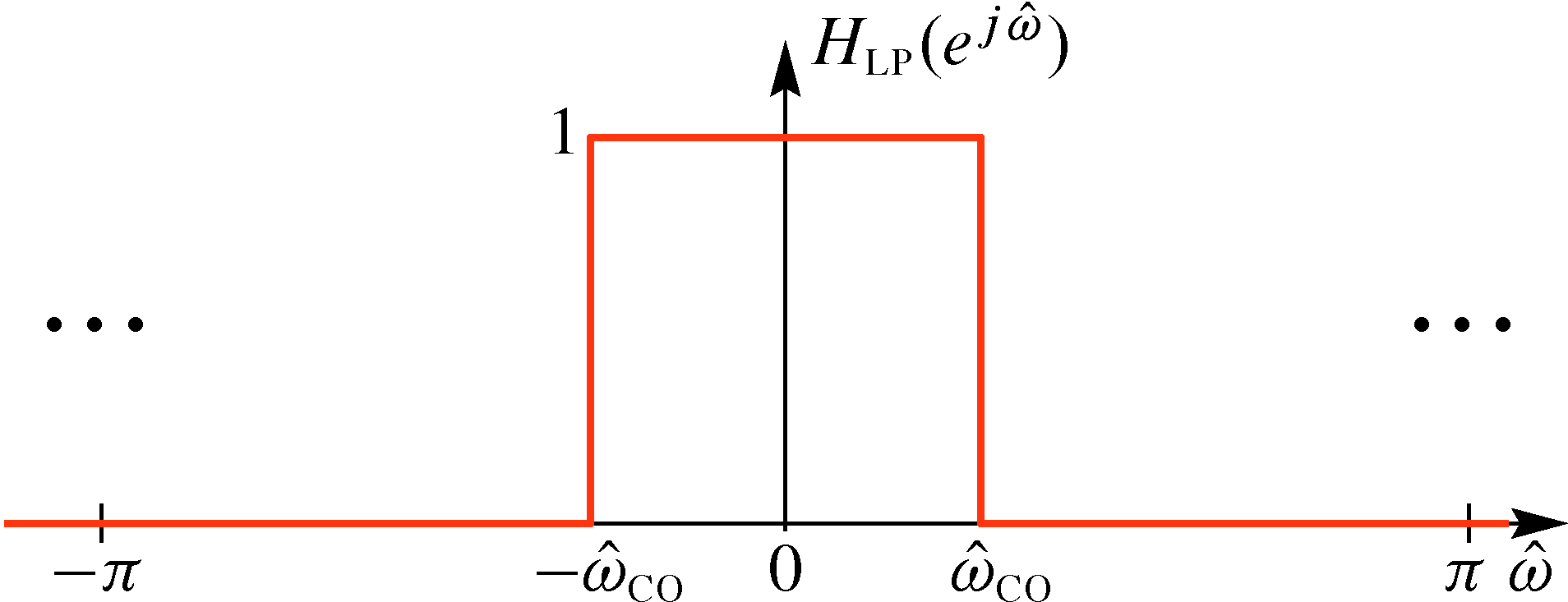 Filter chops off
Signal bandwidth
Outside of passband
June 2016
© 2003-2016, JH McClellan & RW Schafer
24
Want to call the DTFT the spectrum
The DTFT provides a frequency-domain representation
The spectrum (Ch. 3) consists of lines at various frequencies     , with complex amplitudes
The spectrum represents a signal        that is the sum of complex exponentials



In what sense is the DTFT going to give a sum of complex exponentials ?
June 2016
© 2003-2016, JH McClellan & RW Schafer
25
The Inverse DTFT is “sum” of complex exps
The inverse DTFT is an integral



An integral is a “sum”, i.e., the limit of Riemann sums:



The finite sum consists of cexps at frequencies               with complex amplitudes

The limit of these “finite spectra” is the inverse DTFT
June 2016
© 2003-2016, JH McClellan & RW Schafer
26
Example: DTFT SAMPLES as a Spectrum
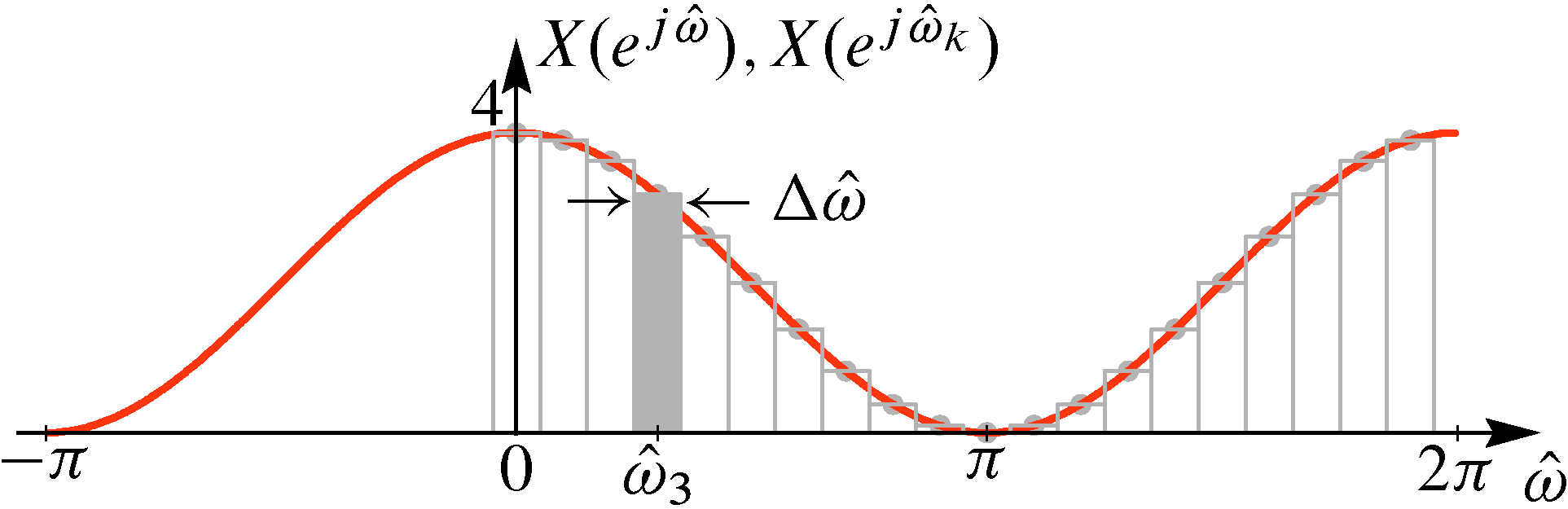 Samples of DTFT are
Proportional to 
Height of Spectral Lines
June 2016
© 2003-2016, JH McClellan & RW Schafer
27
June 2016
© 2003-2016, JH McClellan & RW Schafer
28
June 2016
© 2003-2016, JH McClellan & RW Schafer
29
Example: DTFT SAMPLES as a Spectrum
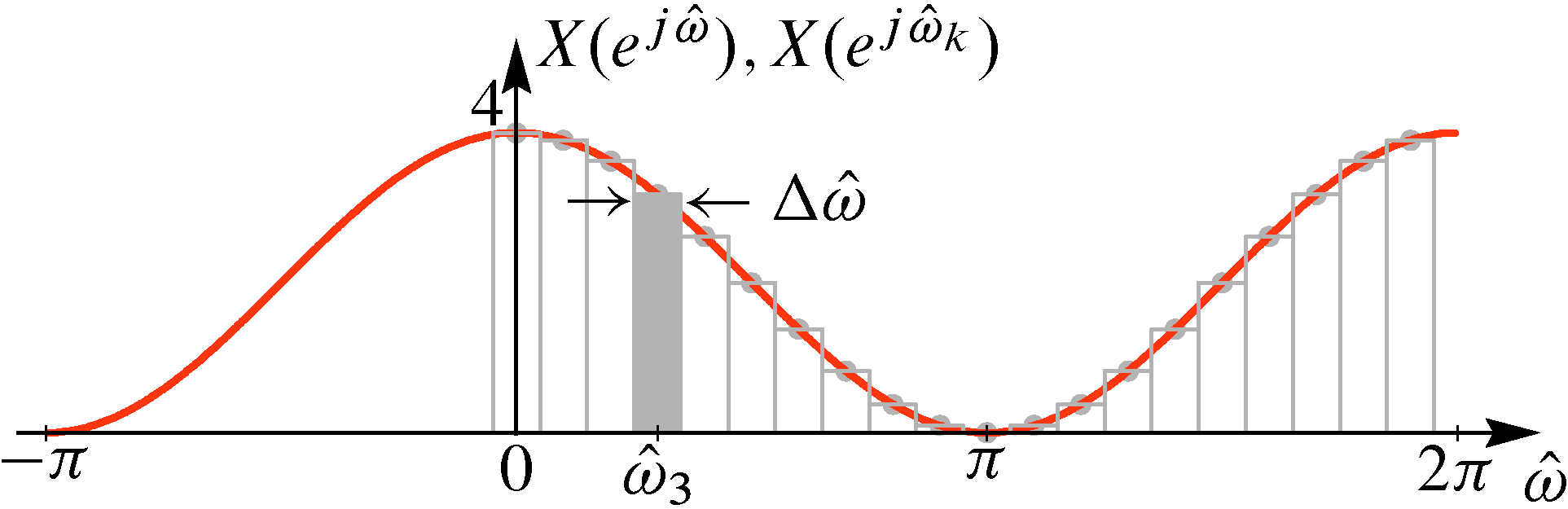 Samples of DTFT
Proportional to 
Height of Spectral Lines
June 2016
© 2003-2016, JH McClellan & RW Schafer
30
Want a Computable Fourier Transform
Take the finite Riemann sum:



Note that 

Propose:


This is the inverse Discrete Fourier Transform (IDFT)
June 2016
© 2003-2016, JH McClellan & RW Schafer
31
The DTFT is the spectrum (2)
The inverse DTFT is an integral



An integral is a “sum”, i.e., the limit of a Riemann sum:



The finite sum consists of lines at frequencies               with complex amplitudes

The limit of these “finite spectra” is the inverse DTFT
June 2016
© 2003-2016, JH McClellan & RW Schafer
32
The DTFT is the spectrum (2)
The inverse DTFT is an integral
An integral is a “sum”, i.e., the limit of a sum
Riemann sum:

The spectrum (Ch. 3) consists of lines at various frequencies     , with complex amplitudes
The spectrum represents a signal        that is the sum of complex exponentials
June 2016
© 2003-2016, JH McClellan & RW Schafer
33
Using the DTFT
The DTFT provides a frequency-domain representation that is invaluable for thinking about signals and solving DSP problems.

To use it effectively you must 
Know PAIRS: the Fourier transforms of certain important signals
know properties and certain key theorems
be able to combine time-domain and frequency domain methods appropriately
June 2016
© 2003-2016, JH McClellan & RW Schafer
34
IDEAL BandPass Filter  (BPF)
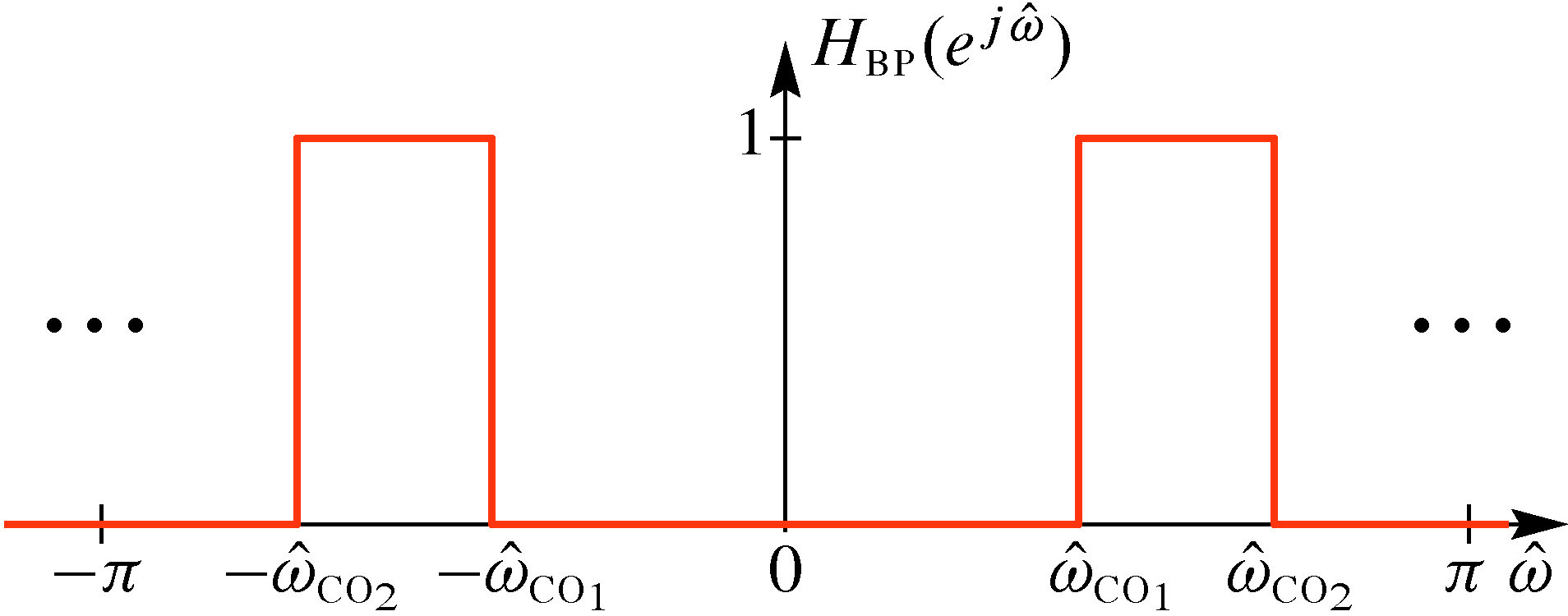 BPF is frequency shifted
version of LPF
Frequency shifting
up and down is done
by cosine multiplication
in the time domain
June 2016
© 2003-2016, JH McClellan & RW Schafer
35
DTFT of a Finite Complex Exponential
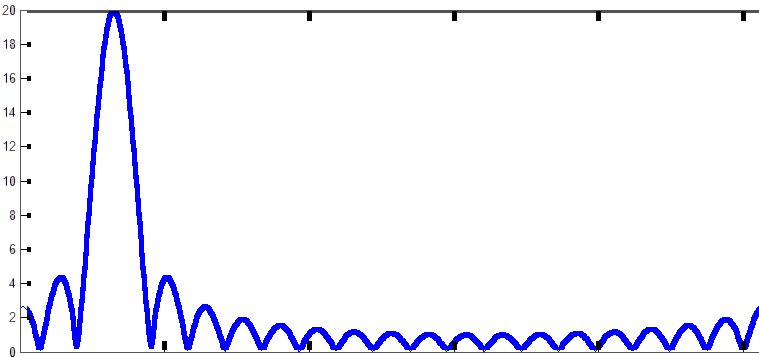 Dirichlet Function
0 1       4     6           10             15         19
June 2016
© 2003-2016, JH McClellan & RW Schafer
36
Evaluating Transform – Example III
A “sinc” function or sequence
Discrete-time Fourier Transform Pair
Consider an ideal band-limited signal:
June 2016
© 2003-2016, JH McClellan & RW Schafer
37
June 2016
© 2003-2016, JH McClellan & RW Schafer
38
N-DFT of A Finite Complex Exponential
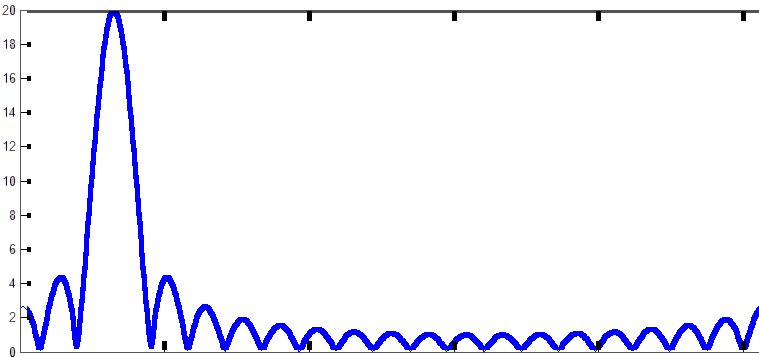 Dirichlet Function
0 1       4     6           10             15         19
June 2016
© 2003-2016, JH McClellan & RW Schafer
39
Example 1
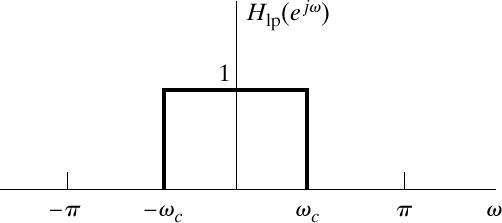 Find the output when the input is
June 2016
© 2003-2016, JH McClellan & RW Schafer
40
Summary
Discrete-time Fourier Transform (DTFT)
Inverse Discrete-time Fourier Transform
June 2016
© 2003-2016, JH McClellan & RW Schafer
41
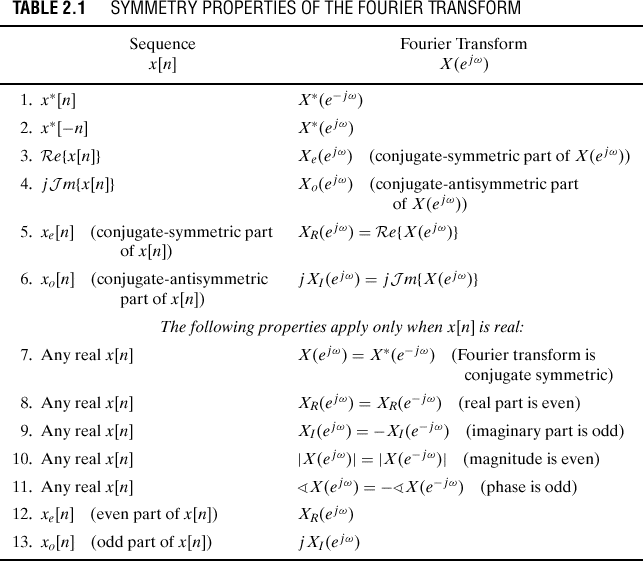 June 2016
© 2003-2016, JH McClellan & RW Schafer
42
Frequency Response Again
The frequency response function is now seen to be just the DTFT of the impulse response.



Note that stable systems have frequency responses.


Therefore, impulse response = inverse DTFT of the frequency response.
June 2016
© 2003-2016, JH McClellan & RW Schafer
43
Overview of Lecture 7
Review of definition of DTFT
Importance of theorems 
The time-domain convolution theorem
Examples of using the DTFT
Frequency response of cascade and parallel systems
June 2016
© 2003-2016, JH McClellan & RW Schafer
44
Forward Transform
Inverse Transform
Discrete-Time Fourier Transform
Definition:





Existence of the DTFT:
June 2016
© 2003-2016, JH McClellan & RW Schafer
45
We worked 
this one out.
And this
one too.
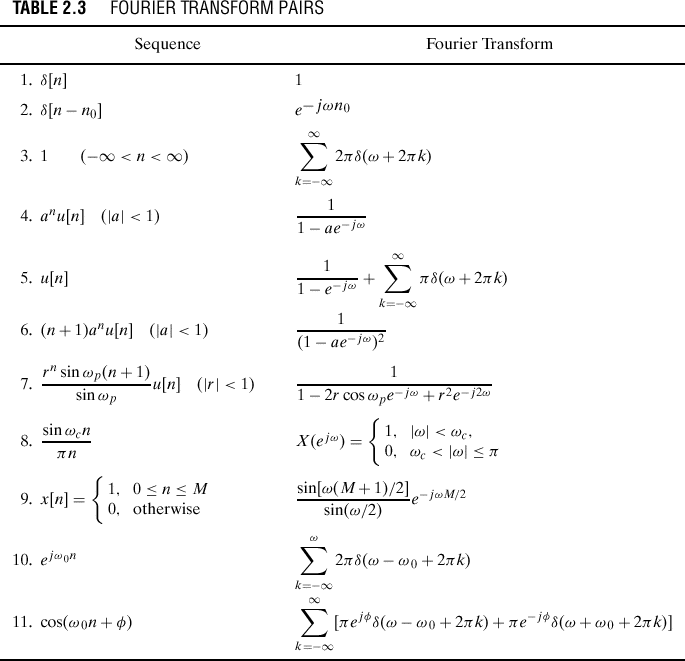 June 2016
© 2003-2016, JH McClellan & RW Schafer
46
The Unit Impulse Function
The continuous-variable impulse is defined by the following properties:
June 2016
© 2003-2016, JH McClellan & RW Schafer
47
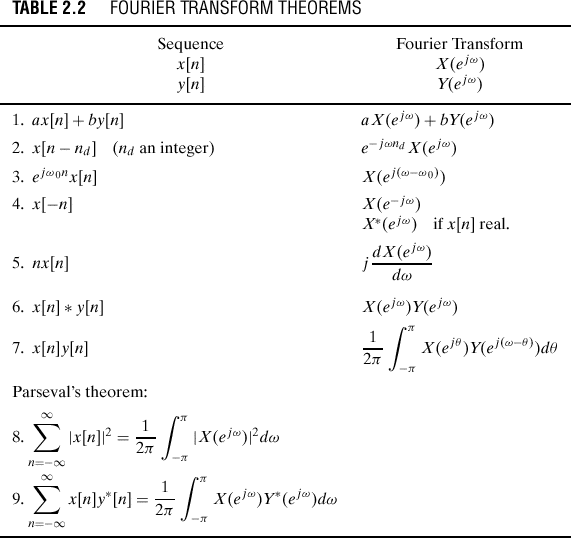 June 2016
© 2003-2016, JH McClellan & RW Schafer
48
Parallel Combination of LTI Systems
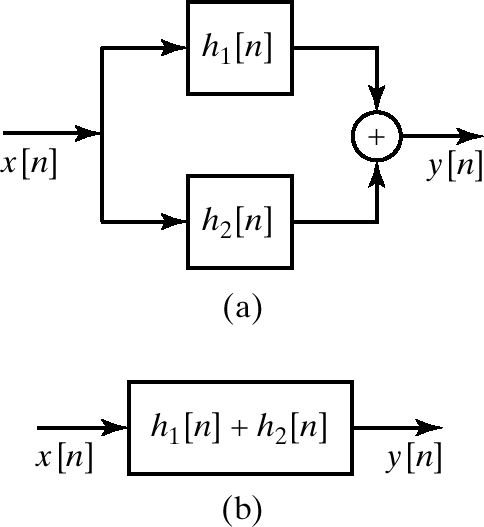 June 2016
© 2003-2016, JH McClellan & RW Schafer
49
Cascade Connection of LTI Systems
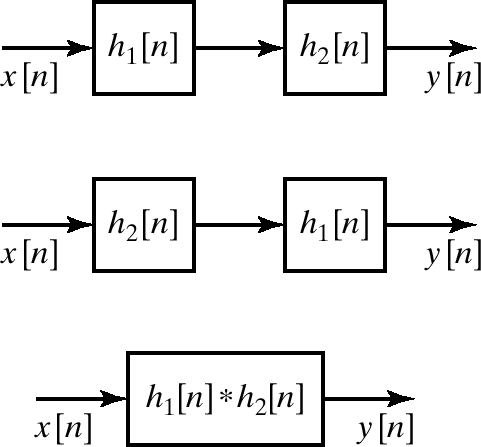 June 2016
© 2003-2016, JH McClellan & RW Schafer
50
LTI
System
Inverse Systems Again
An inverse system compensates (undoes) the effects of another system.









Problems arise when the frequency response is very small.
Inverse
System
June 2016
© 2003-2016, JH McClellan & RW Schafer
51
LTI
System
Convolution Theorem
June 2016
© 2003-2016, JH McClellan & RW Schafer
52
Ideal Lowpass Filter (or Rectangle)
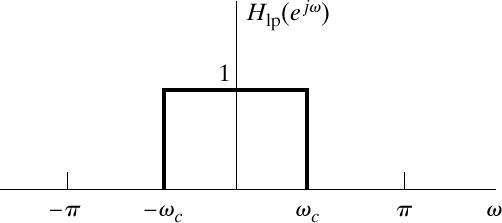 June 2016
© 2003-2016, JH McClellan & RW Schafer
53
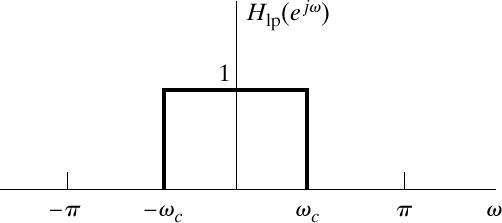 Example 2
Find the output when the input is
June 2016
© 2003-2016, JH McClellan & RW Schafer
54